Людмила  Дерменджиева
Първо ОУ „Св. Св. Кирил и Методий“, 
град Гоце Делчев
Предизвикателството „Иновативно училище“
28.8.2018 г.
[Speaker Notes: Бих искала да разказа за пътя, който извървяхме заедно – учители, ученици и родители през първата ни година като иновативно училище]
Нашето училище
600 мотивирани ученици
51 креативни учители
Съвременна материална база
Богати традиции
Постижения и награди
28.8.2018 г.
[Speaker Notes: През 2016 година е удостоено  с приз Microsoft Innovative School. 
Първо ОУ разполага с кабинет на педагогически съветник, логопедичен кабинет, ресурсен кабинет, кабинети на съответните специалисти, както и стая за родители, компютърни кабинети, ателие по изобразително изкуство, училищен стол, физкултурен салон, медицински кабинет – съвременно подготвени за нуждите на учениците и отговарящи на изискванията за физическата среда. Класните стаи в училището са светли, просторни и удобни, даващи възможност на учителите и учениците да творят пълноценно през целия ден. Училището разполага с училищна библиотека, която непрекъснато се обогатява.]
Съвременната училищна организация
От състоянието на българското училище днес, зависи до голяма степен, дали утре България ще се превърне в балкански икономически супер „лъв“ или ще си остане в покрайнините на Европа... 
От всички нас зависи да не допуснем второто!
проф. Галин Цоков
28.8.2018 г.
[Speaker Notes: Съвременната училищна организация, публична лекция на проф. Галин Цоков]
Иновативни училища
За иновативни се определят училищата, които:
извършват целенасочена, планирана и контролирана промяна;
въвеждат иновативни практики, с които се решават организационни и съдържателни проблеми в образователния процес.
28.8.2018 г.
[Speaker Notes: Създаването на иновативни училища е регламентирано в Закона за предучилищното и училищното образование, а чл. 70 от НАРЕДБА № 9 от 19.08.2016 г. за институциите в системата на предучилищното и училищното образование определя реда и начина за придобиване на статута „Иновативно училище“.]
Нашата мисия
Да превърнем училището в творческа територия на учениците, където те с ентусиазъм да откриват реалния живот, поставяни в различни ситуации.
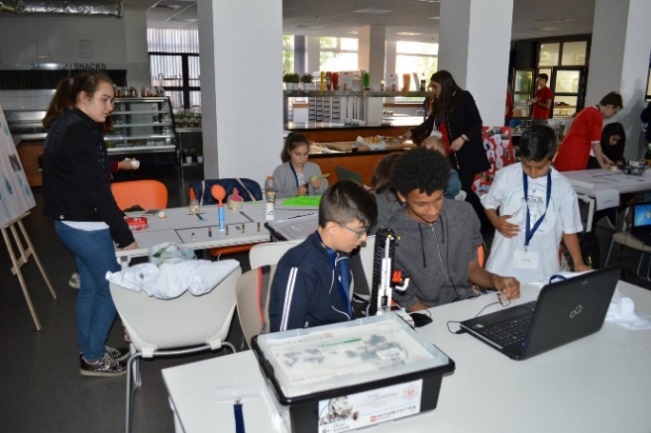 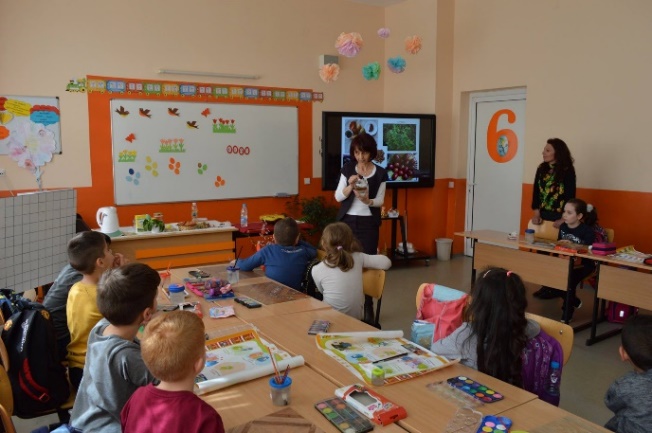 28.8.2018 г.
[Speaker Notes: Още с влизането на ЗПУО в сила, всички в Първо бяхме убедени и сигурни, че искаме да кандидатстваме за иновативно училище]
Нашата мисия
При нас моделът на приобщаващото образование е постоянен процес на самоусъвършенстване, чрез постигането на развитие в четири важни области:
училищно управление;
 педагогически практики;
 детска закрила;
партньорство с родителите.
28.8.2018 г.
Заложихме на:
нова визуализация на класната стая;
организиране по нов начин на управлението на часа;
факултативни часове според интересите на учениците;
използване на облачни технологии в учебния процес и пренасяне на ученето  извън пределите на класната стая;
активно и отговорно включване на родителите в процеса на обучение, възпитание и социализация.
28.8.2018 г.
[Speaker Notes: постигането на пълното разгръщане на творческите заложби на учениците и успешното им реализиране в живота може да се осъществи чрез:
Решение № 391 от 17 юли 2017 година за приемане на Списък на иновативните училища за учебната 2017/2018 година.
Решение  № 472 от 9 юли 2018 година за приемане на Списък на иновативните училища в Република България]
реализация
Представяне на проекта за иновации пред всички педагогически специалисти;
Заповед за сформиране на учителския екип; 
Възлагане на часове за проектно-базирано обучение със Списък - Образец №1 за учебната 2017/2018г.;
Изготвяне и утвърждаване на тематични разпределения за часовете за проектно-базирано обучение;
Анализ и оценка на МТБ, с цел подобряването ѝ повишаване на мотивацията за успех;
Планиране на сътрудничеството с родители и външни организации;
Извеждане на очаквани резултати и ползи за цялата училищна общност в края на годината.
28.8.2018 г.
[Speaker Notes: Разработихме план за действие през първата година като иновативно училище, в който ясно и точно бяха описани планираните дейности и поетите отговорности от всеки член на екипа]
професионално развитие
Квалификация от външни организации
28.8.2018 г.
професионално развитие
Вътрешна квалификация
28.8.2018 г.
[Speaker Notes: 27 открити урока, 27 други квалификационни форми]
Позитивна атмосфера
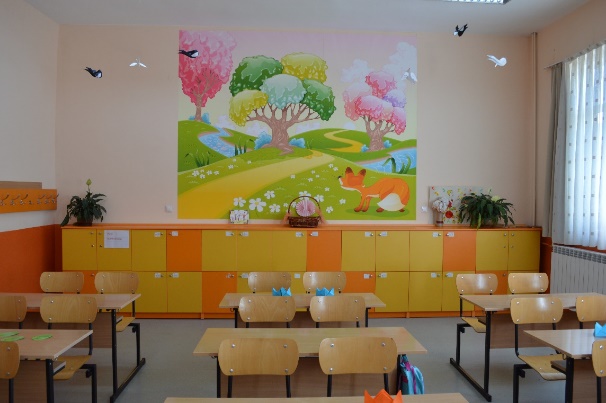 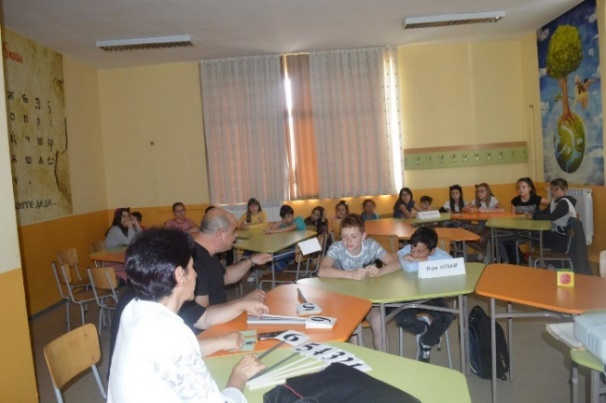 28.8.2018 г.
[Speaker Notes: След обстоен анализ на материалната база, определихме приоритетите за начало на обновяването. Още преди започването на учебната 2017/2018 година започнахме с промяната в класните стаи, стълбища и фоайета, за да създадем предразполагаща атмосферата за разгръщане на творческия потенциал на учениците и активното им участие в процеса на обучение, възпитание и социализация. Обновихме  класните стаи]
Позитивна атмосфера
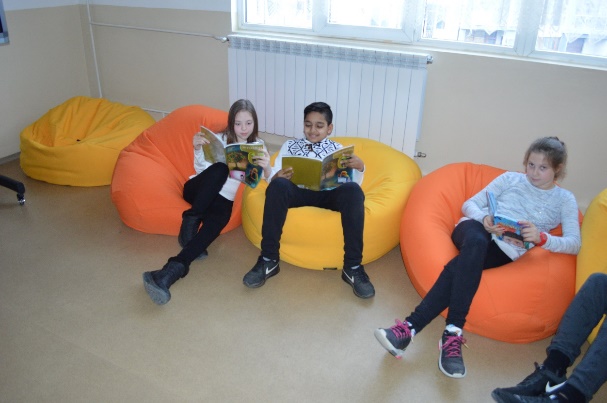 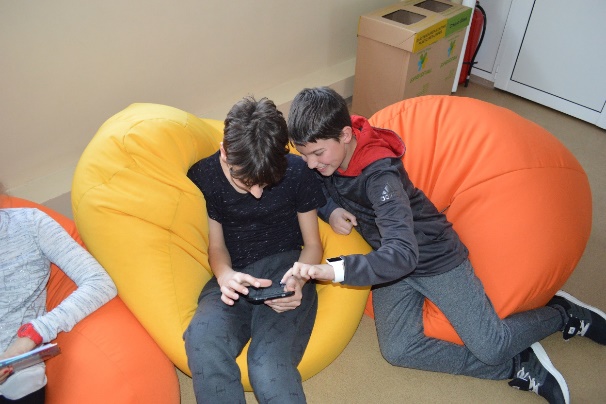 Тематични кътове във фоайетата -  привлекателно място за четене и общуване
28.8.2018 г.
[Speaker Notes: След обстоен анализ на материалната база, определихме приоритетите за начало на обновяването. Още преди започването на учебната 2017/2018 година започнахме с промяната в класните стаи, стълбища и фоайета, за да създадем предразполагаща атмосферата за разгръщане на творческия потенциал на учениците и активното им участие в процеса на обучение, възпитание и социализация. Обновихме  класните стаи]
Позитивна атмосфера
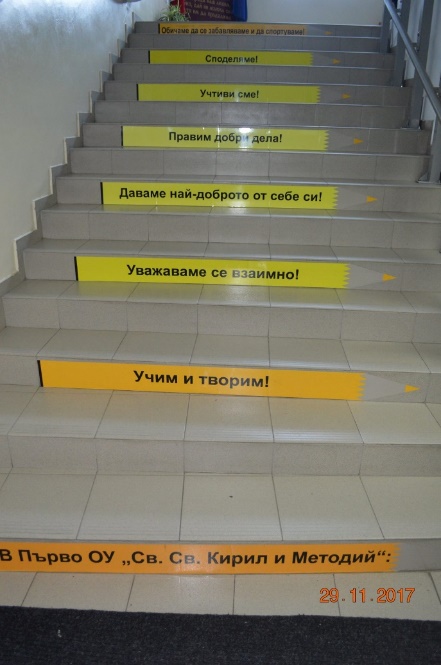 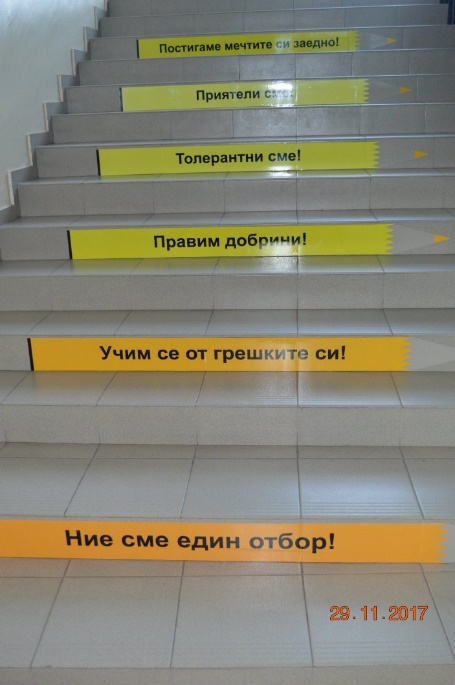 Позитивни утвърждения по стъпалата от партера до третия етаж
28.8.2018 г.
[Speaker Notes: След обстоен анализ на материалната база, определихме приоритетите за начало на обновяването. Още преди започването на учебната 2017/2018 година започнахме с промяната в класните стаи, стълбища и фоайета, за да създадем предразполагаща атмосферата за разгръщане на творческия потенциал на учениците и активното им участие в процеса на обучение, възпитание и социализация. Обновихме  класните стаи]
Позитивна атмосфера
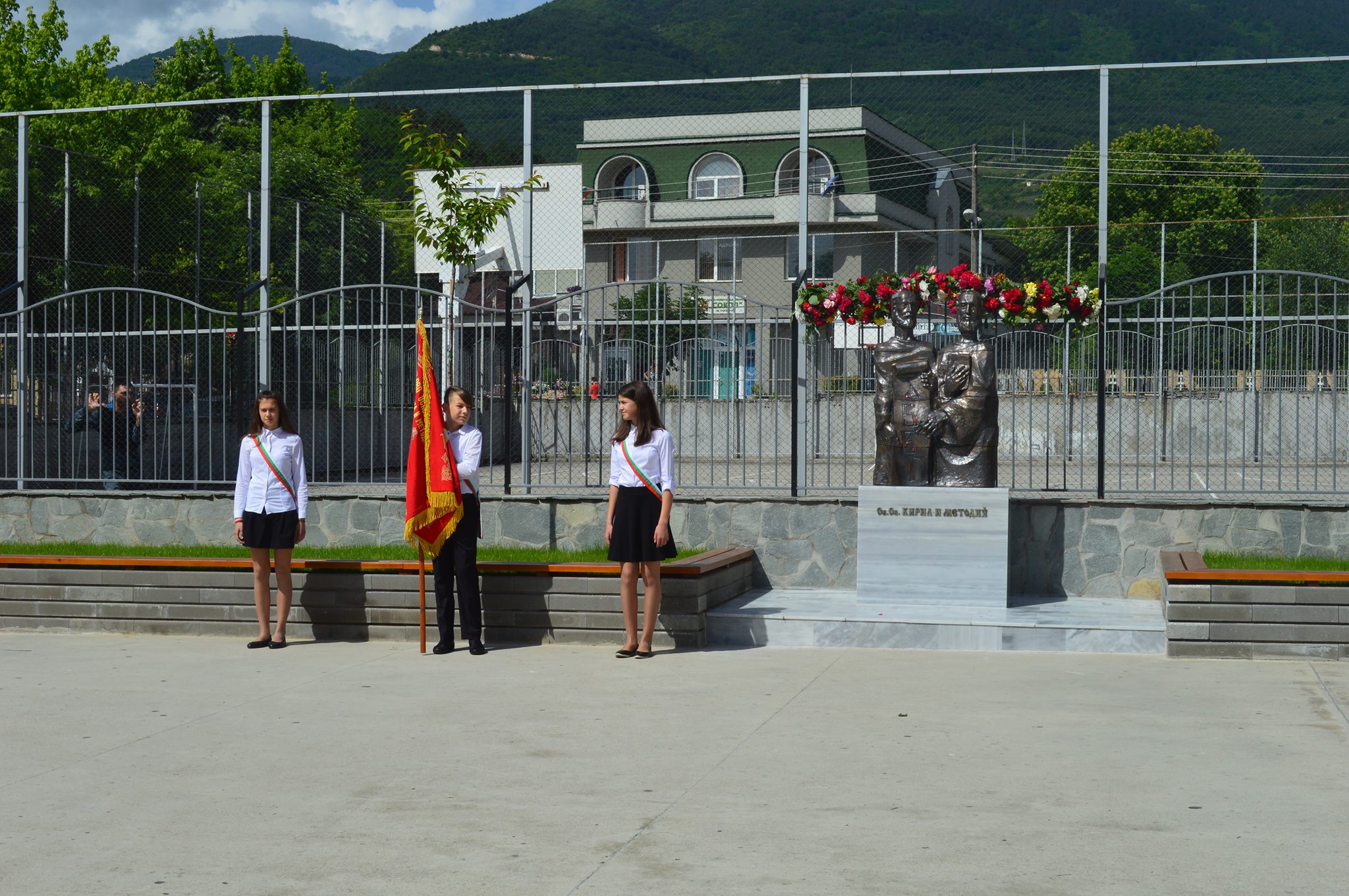 Реновиран училищен двор
28.8.2018 г.
[Speaker Notes: Реновирани бяха  части от училищния двор. Известен български скулптор създаде с много любов скулптурна композиция на светите братя Кирил и Методий – „нашият паметник с душа“, който бе тържествено осветен от Негово Високопреосвещенство Неврокопски митроплит Серафим.]
Позитивна атмосфера
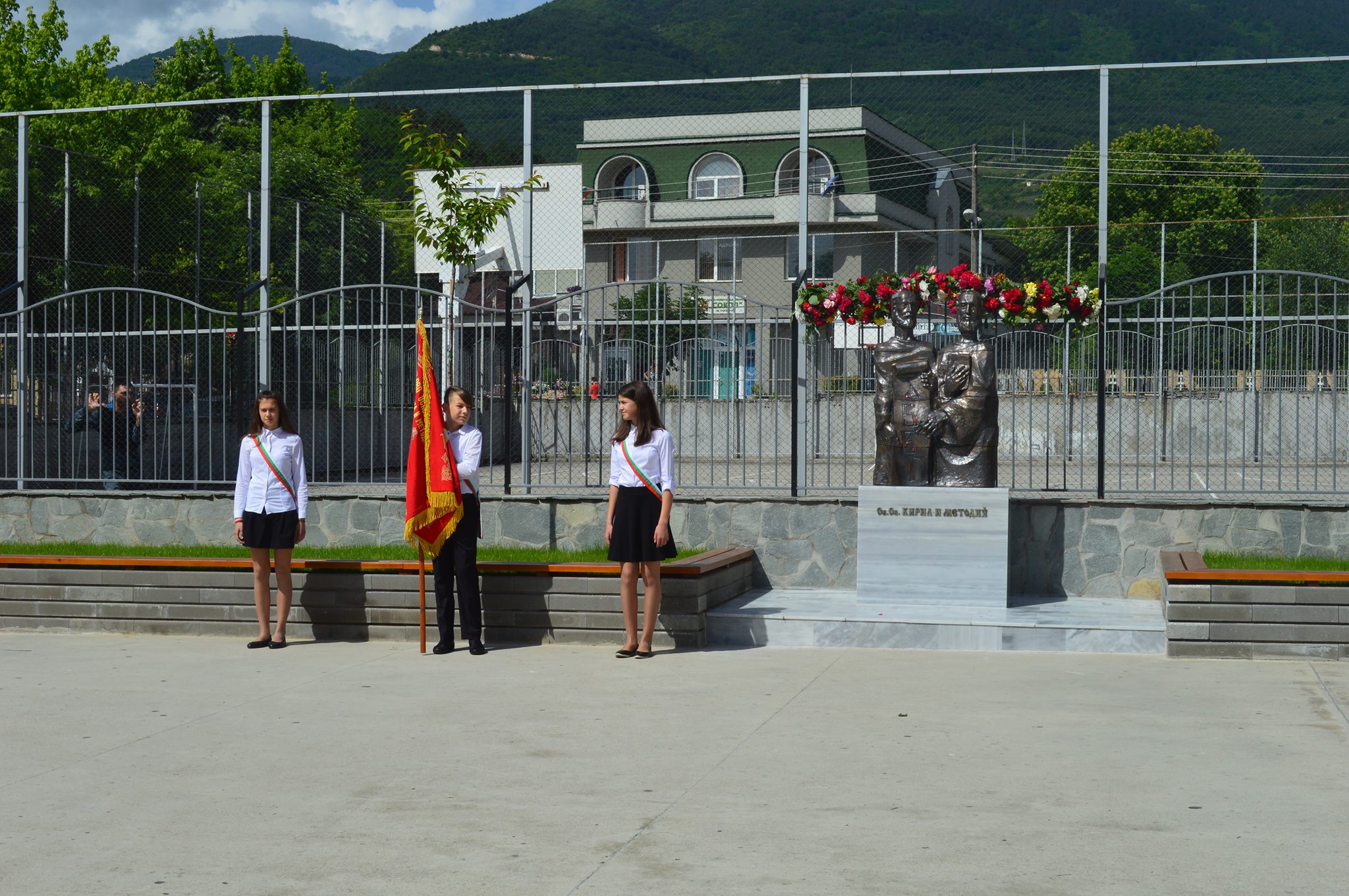 Реновиран училищен двор
28.8.2018 г.
[Speaker Notes: Реновирани бяха  части от училищния двор. Известен български скулптор създаде с много любов скулптурна композиция на светите братя Кирил и Методий – „нашият паметник с душа“, който бе тържествено осветен от Негово Високопреосвещенство Неврокопски митроплит Серафим.]
Позитивна атмосфера
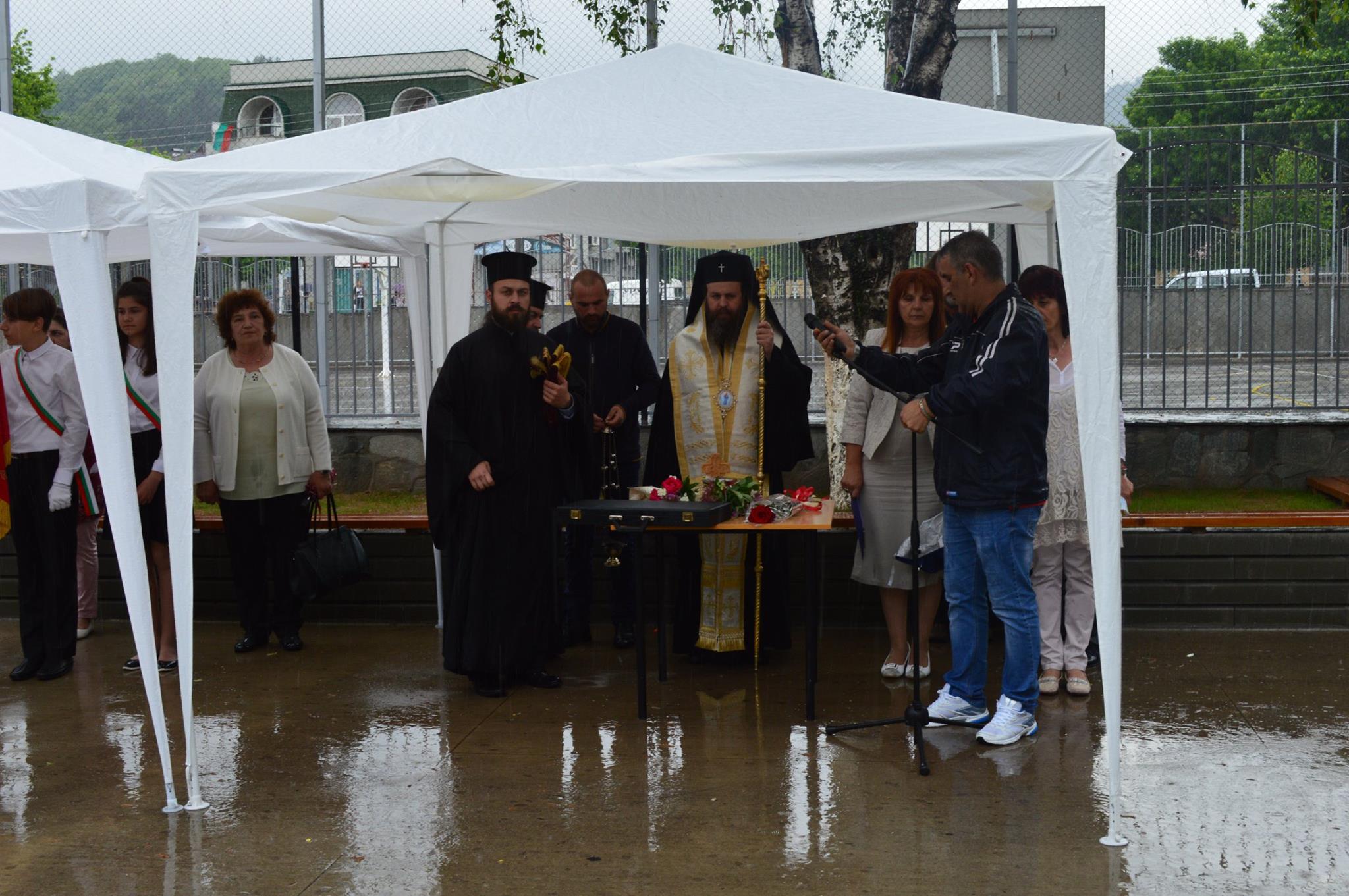 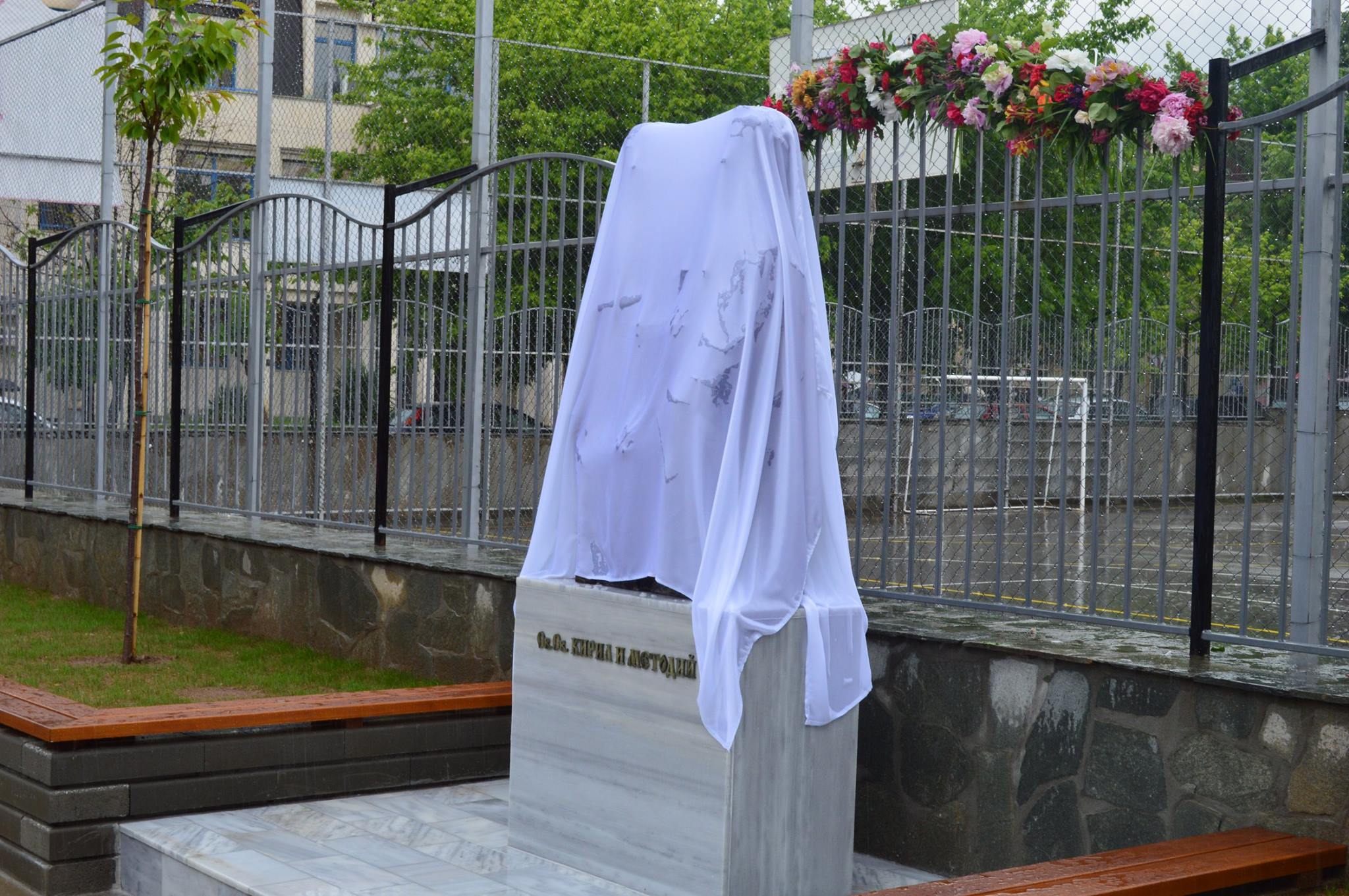 Реновиран училищен двор
28.8.2018 г.
[Speaker Notes: Реновирани бяха  части от училищния двор. Известен български скулптор проф Лютаков създаде с много любов скулптурна композиция на светите братя Кирил и Методий – „нашият паметник с душа“, който бе тържествено осветен от Негово Високопреосвещенство Неврокопски митроплит Серафим.]
управление на часа
Нови начини на организация на учебния час:
 изнесени обучения;
 проектно-базирано обучение;
 споделени уроци;
 практически и лабораторни занятия;
 драматизации.
28.8.2018 г.
[Speaker Notes: Проведени и споделени с преподаватели от училището, учители от общината и родители открити уроци: „Човекът и природата – Отечество любезно...“ ,,Златното момиче“ – нормите и ценностите в традиционната фолклорна общност“, "Един ден в Царевград Търнов".]
управление на часа
Учениците правят първи стъпки в конструиране на познанието в собственото си съзнание – сами откриват и трансформират информацията. И най-важното – учат се да работят в екип.
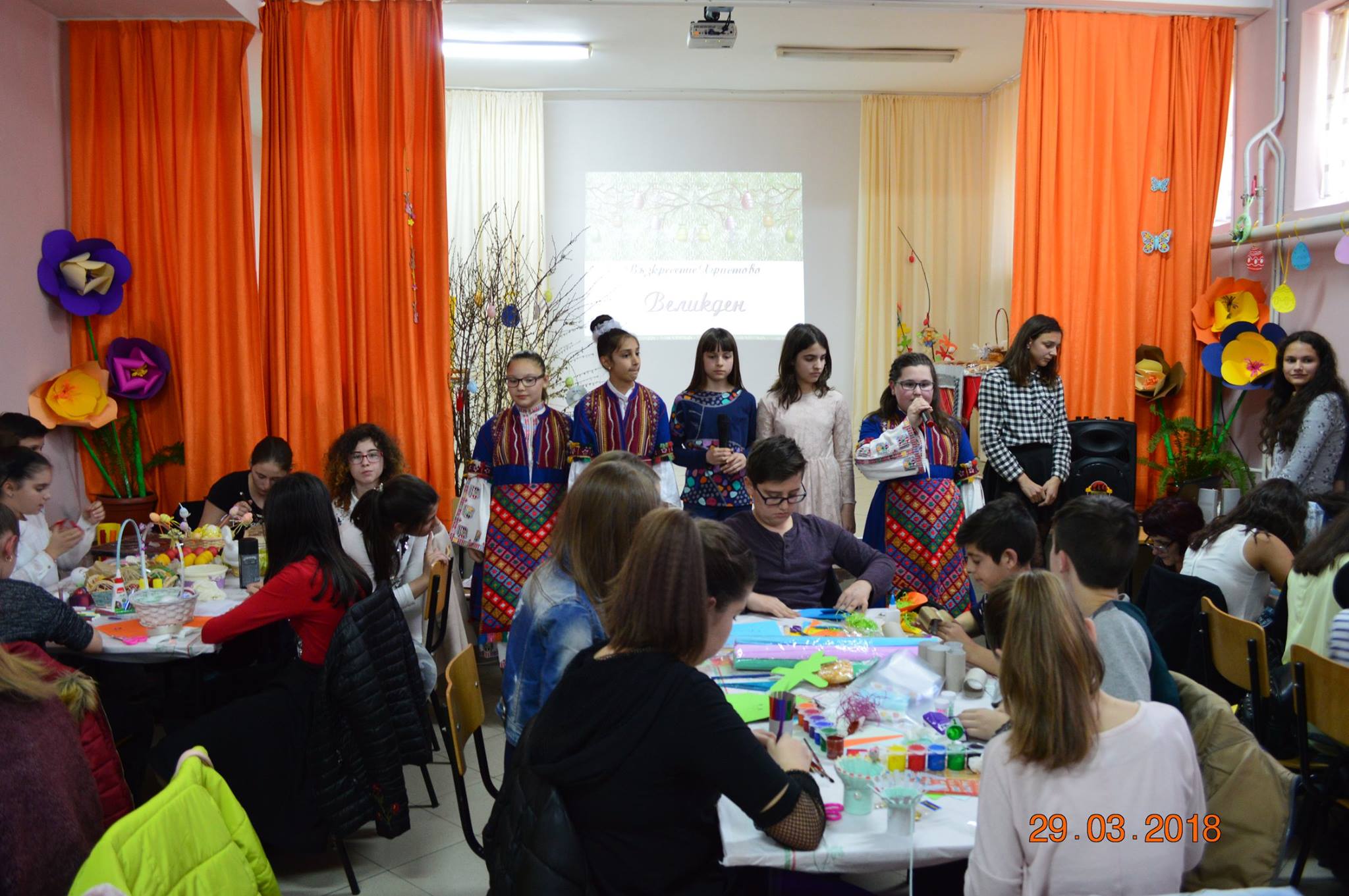 28.8.2018 г.
[Speaker Notes: Осъществени са планираните бинарни уроци с междупредметни връзки: БЕЛ, История и цивилизации, Природни науки, гражданско образование и чужди езици. 
Проведени са планираните изнесени уроци: В парка; В зоопарка; В Пречиствателна станция; В музея; В Сопот и Калофер]
управление на часа
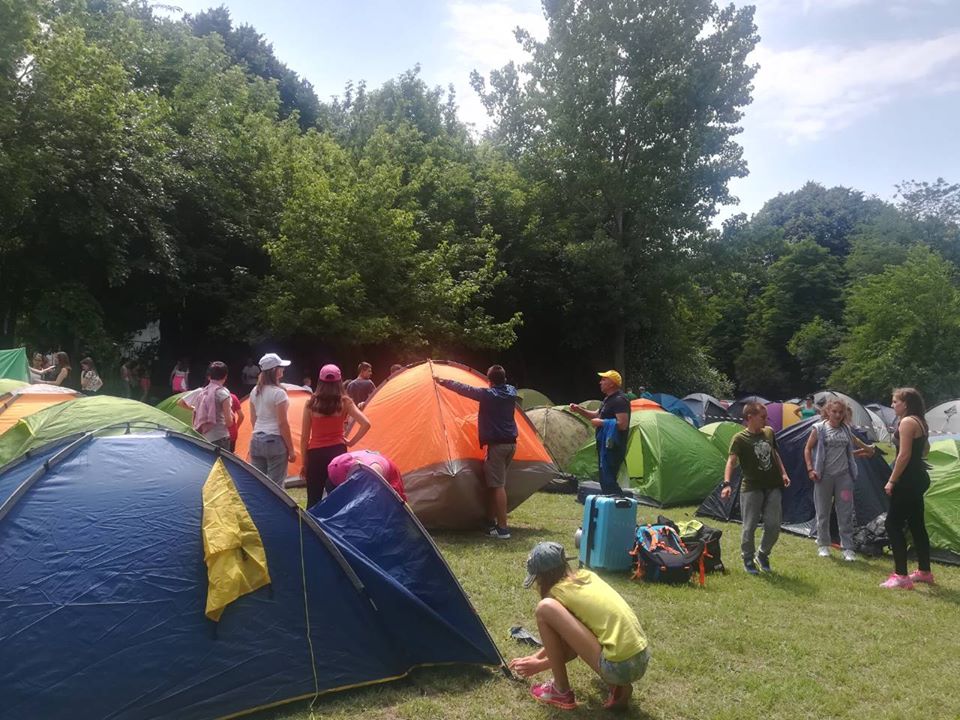 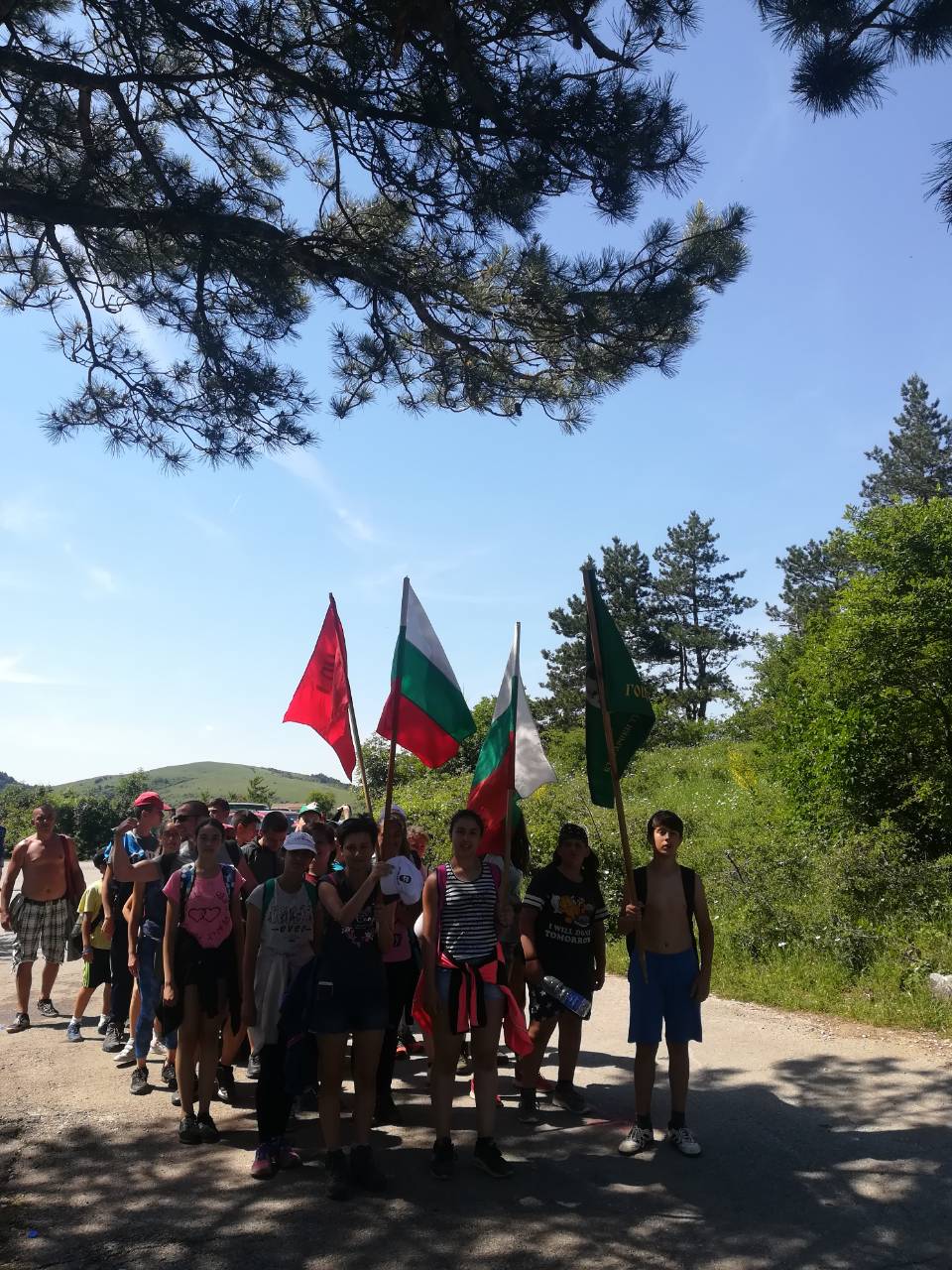 Изнесени уроци
28.8.2018 г.
[Speaker Notes: Осъществени са планираните бинарни уроци с междупредметни връзки: БЕЛ, История и цивилизации, Природни науки, гражданско образование и чужди езици. 
Проведени са планираните изнесени уроци: В парка; В зоопарка; В Пречиствателна станция; В музея; В Сопот и Калофер]
управление на часа
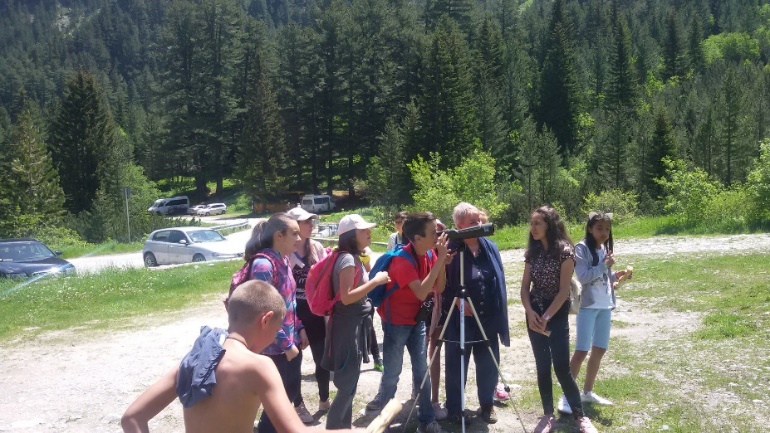 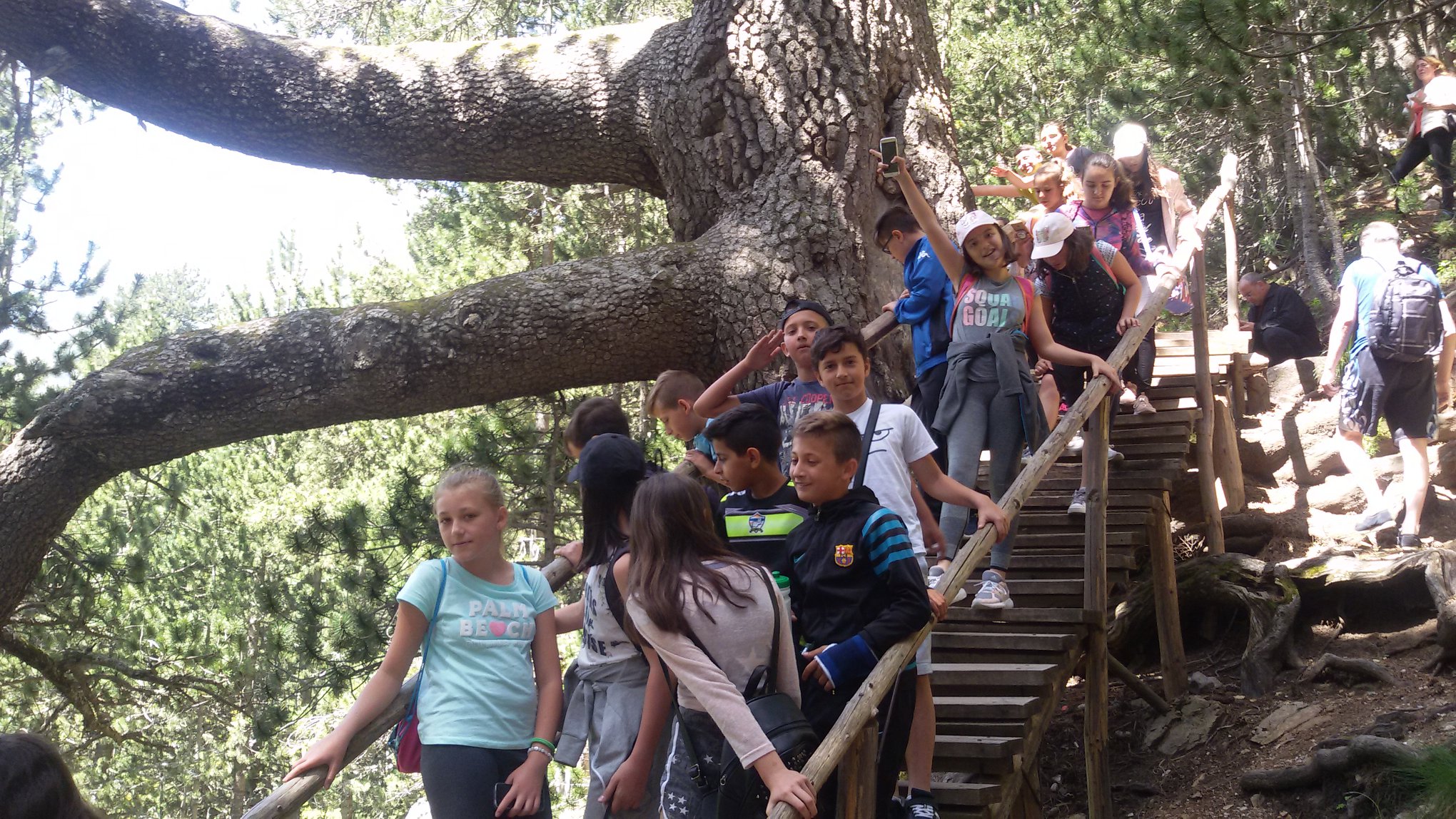 Изнесени уроци
28.8.2018 г.
[Speaker Notes: Осъществени са планираните бинарни уроци с междупредметни връзки: БЕЛ, История и цивилизации, Природни науки, гражданско образование и чужди езици. 
Проведени са планираните изнесени уроци: В парка; В зоопарка; В Пречиствателна станция; В музея; В Сопот и Калофер]
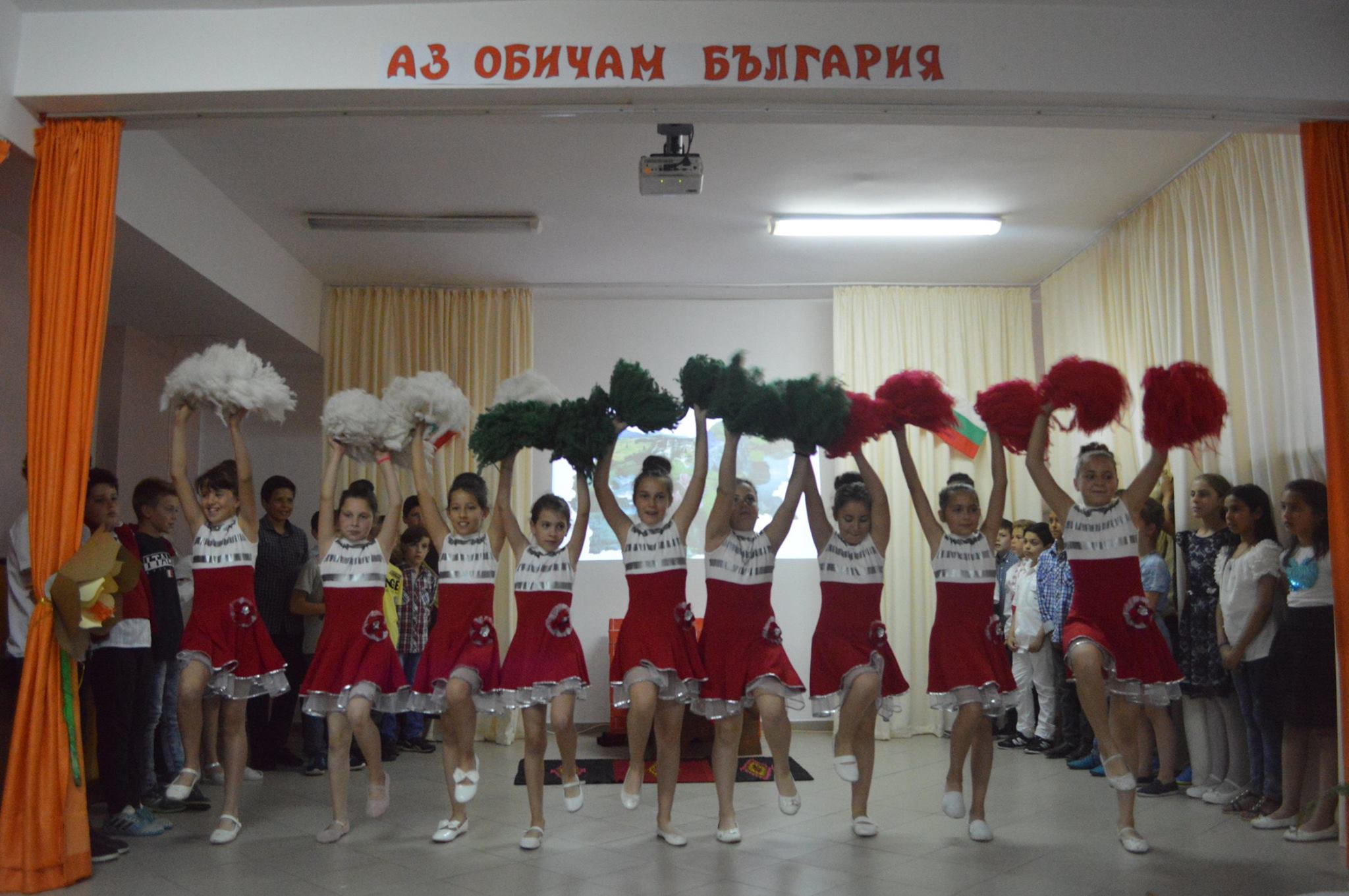 28.8.2018 г.
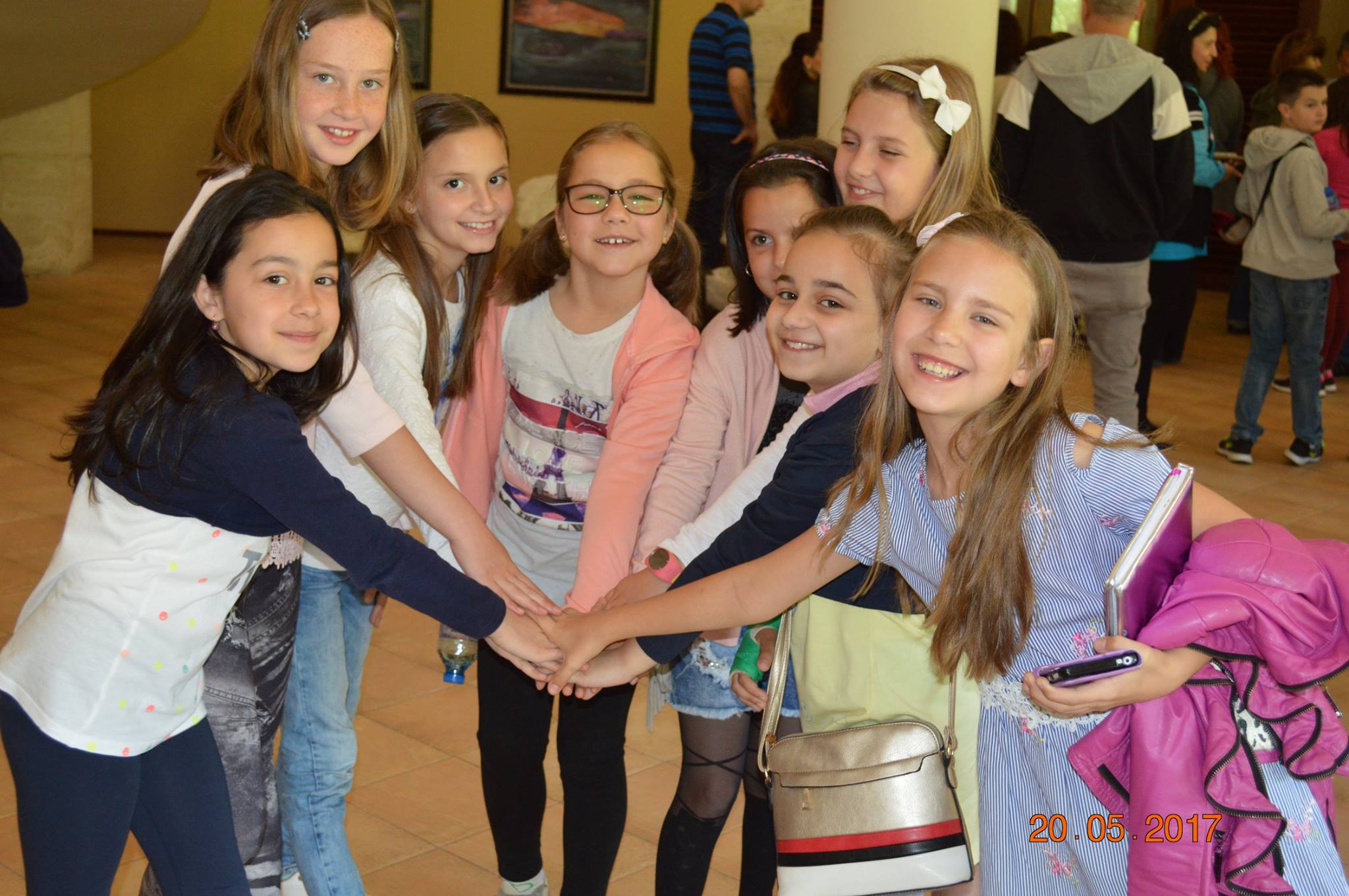 28.8.2018 г.
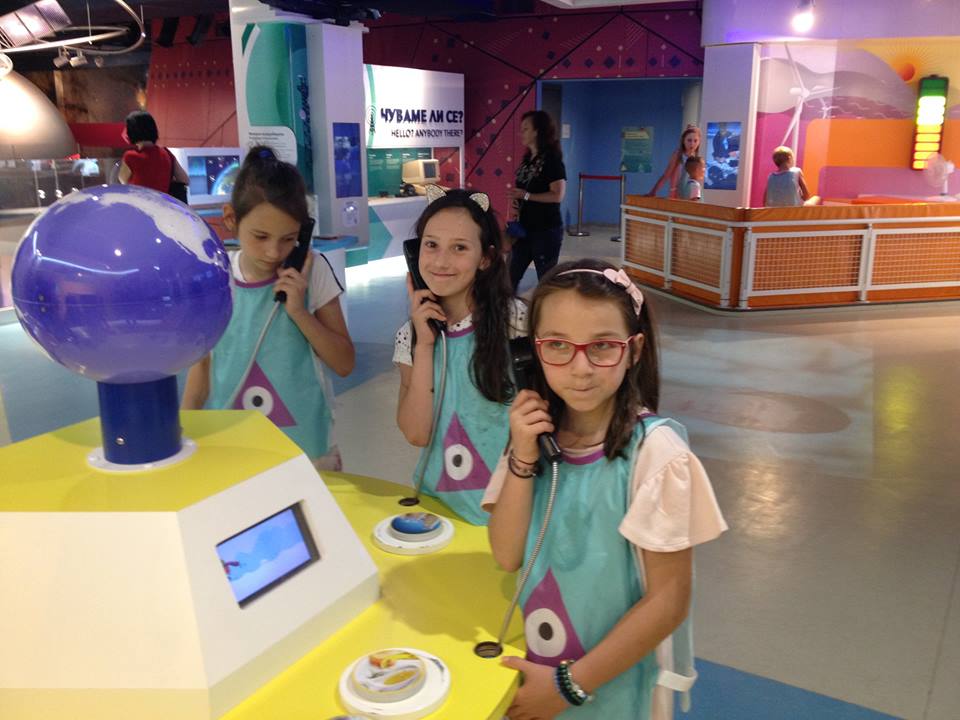 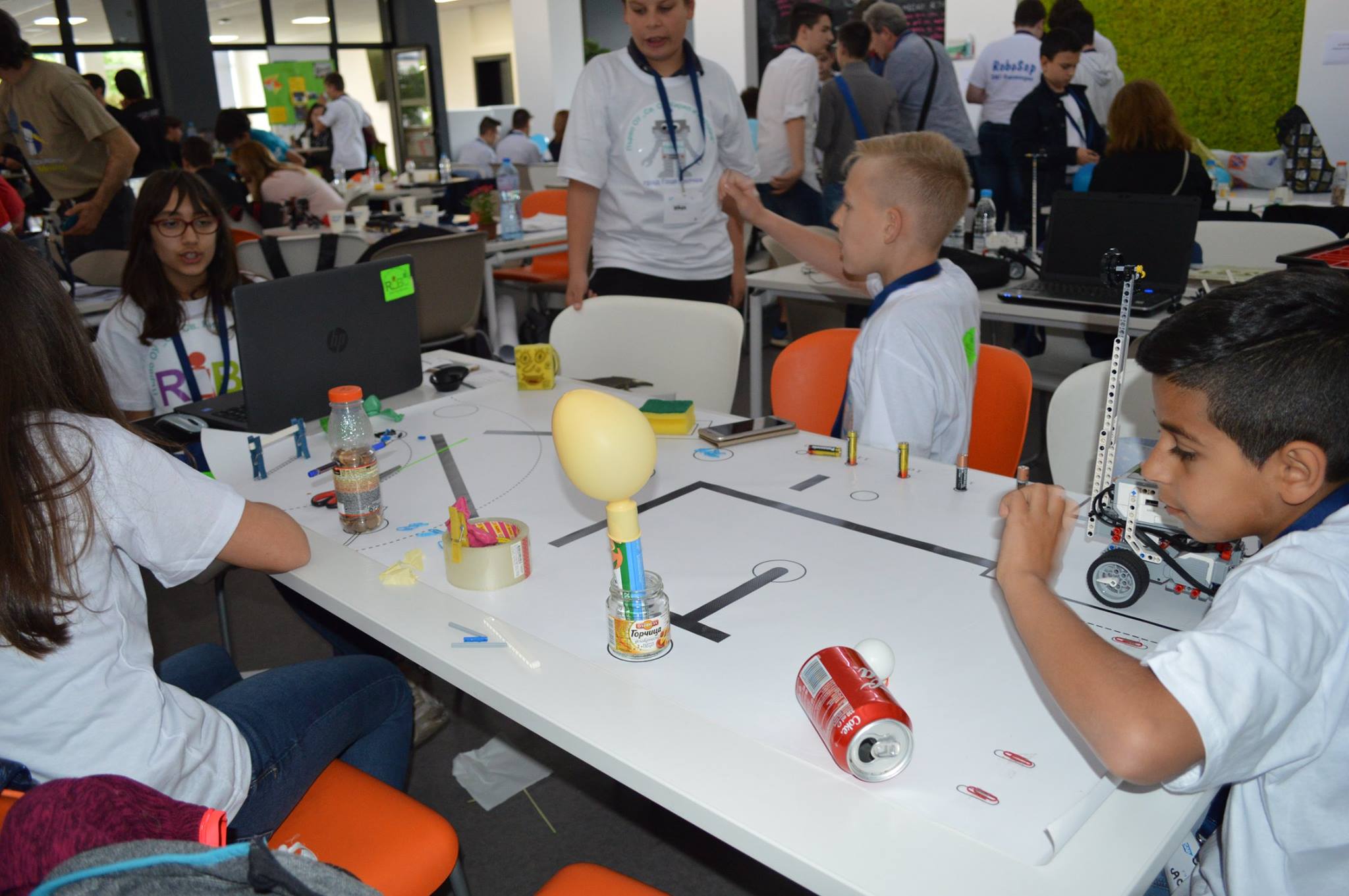 28.8.2018 г.
Родителите – наши партньори
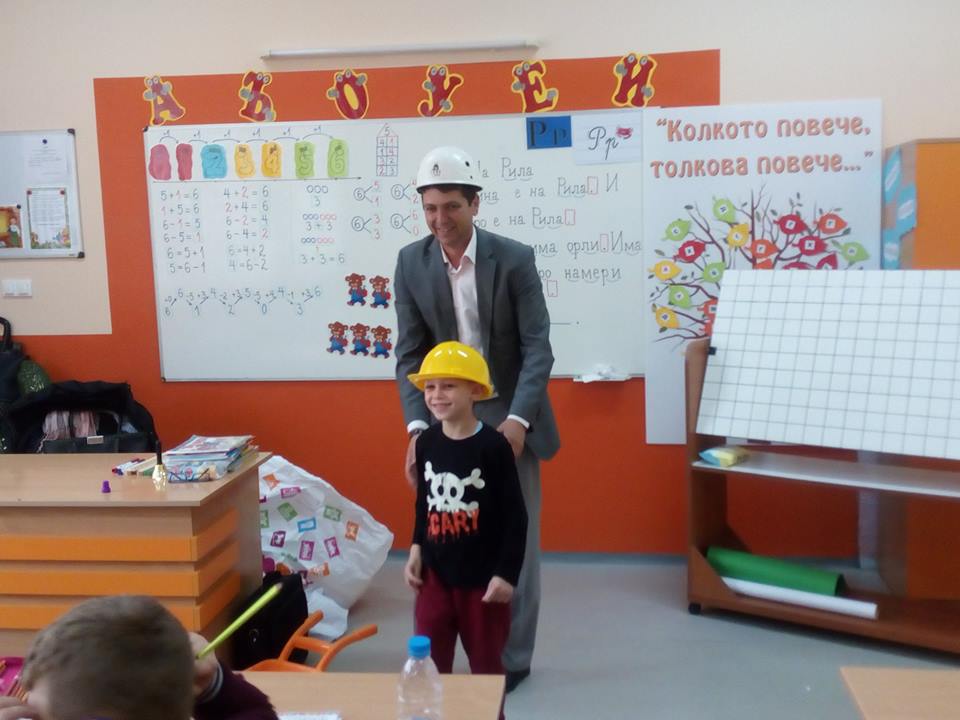 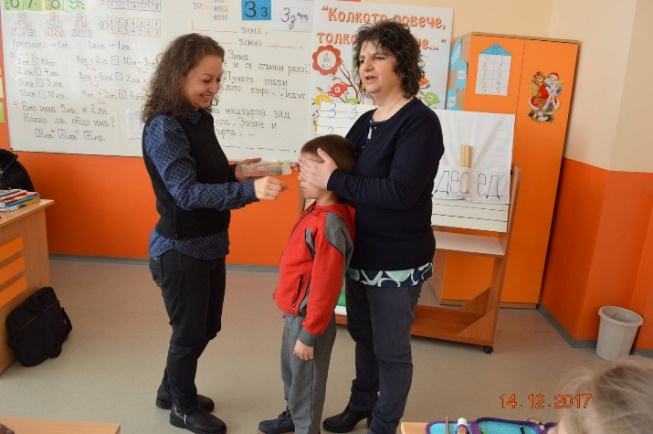 Родителите преподават
28.8.2018 г.
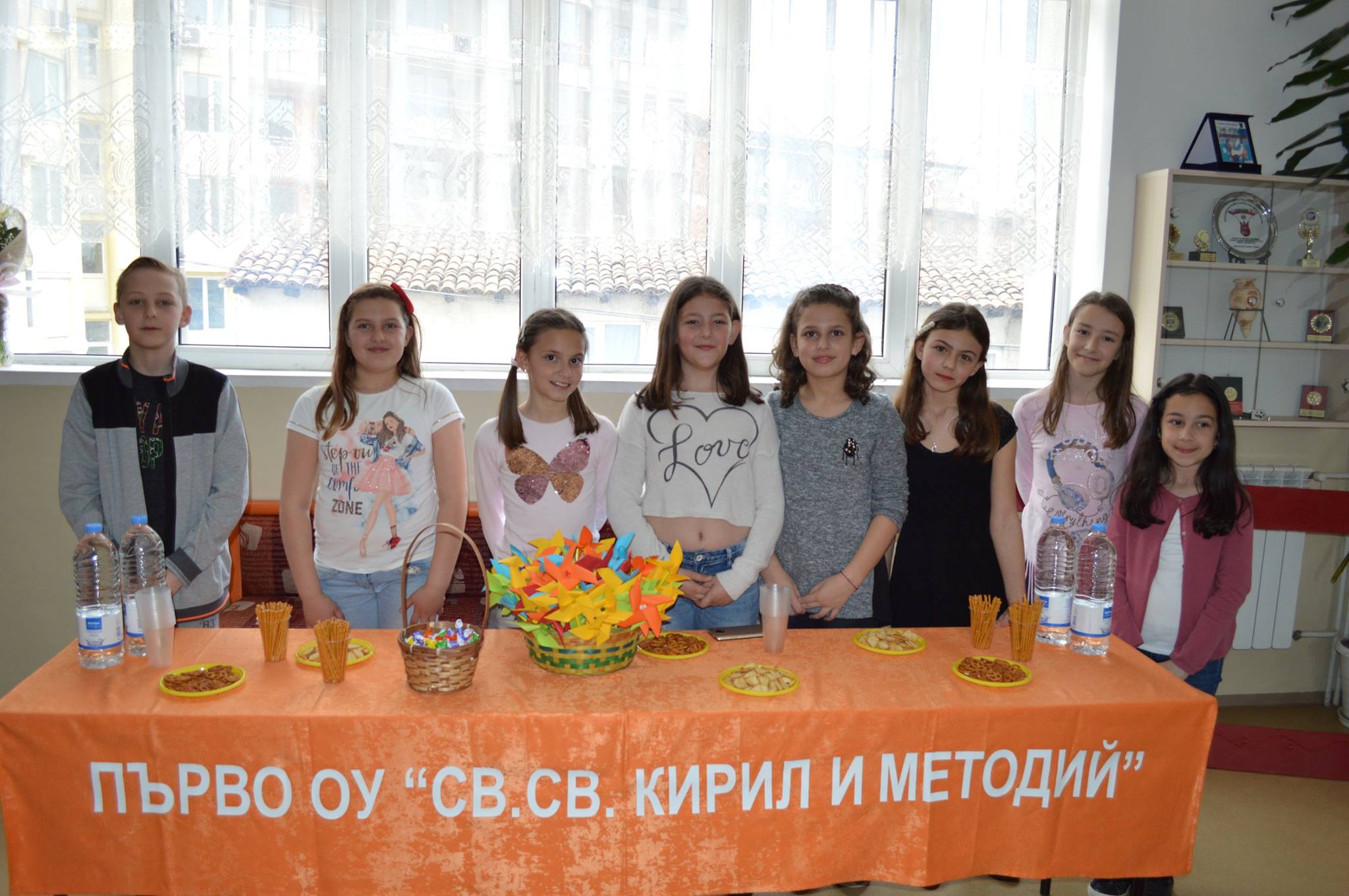 28.8.2018 г.
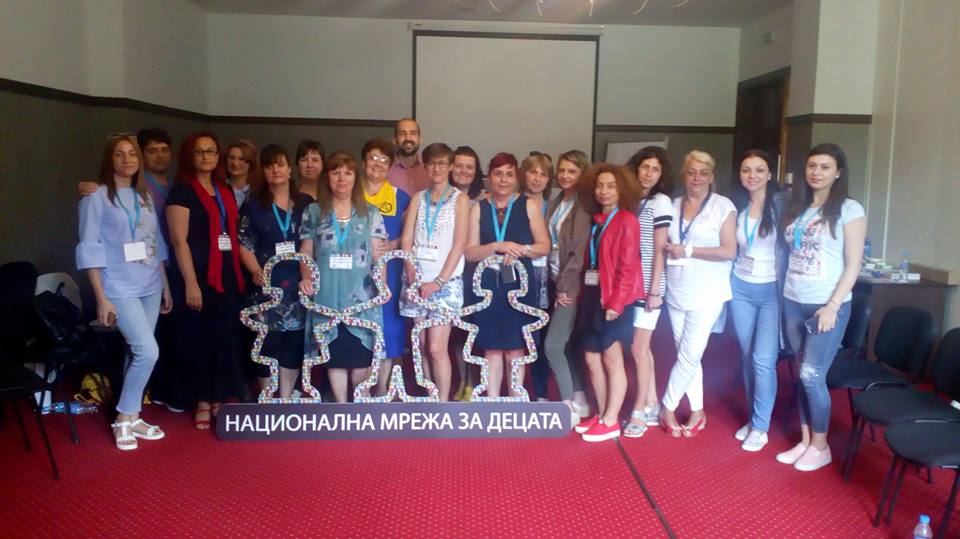 28.8.2018 г.